MAESTRÍA EN ESTRATEGIA  MILITAR TERRESTRE
“EL MANEJO DE LA CIBERSEGURIDAD EN FUERZAS ARMADAS”
TCRN DE E.M. RENZO OSWALDO GUERRERO VILLAFUERTE,
TCRN. DE E.M.  CARLOS PATRICIO PROAÑO ANDRADE.

DIRECTOR: TCRN. DE E.M GERMÁN VINICIO BRAVO TERÁN.
TEMARIO
PLANTEAMIENTO DEL PROBLEMA
ENUNCIADO DEL PROBLEMA
PREGUNTAS DE INVESTIGACIÓN
JUSTIFICACIÓN DE LA INVESTIGACIÓN
OBJETIVO GENERAL
FUNDAMENTACIÓN TEÓRICA
HIPÓTESIS
VARIABLES INDEPENDIENTE Y DEPENDIENTES
OPERACIONALIZACIÓN DE LAS VARIABLES
OBJETO DE ESTUDIO Y CAMPO DE ACCIÓN
DISEÑO DE LA INVESTIGACIÓN
DESARROLLO DE LOS OBJETIVOS
PROPUESTA
CONCLUSIONES Y RECOMENDACIONES
PLANTEAMIENTO DEL PROBLEMA
Las amenazas cibernéticas tienen una connotación diferente a la de otras amenazas que atentan a la seguridad del Estado. 
Es evidente que cuando se habla de Ciberseguridad, se refiere al conjunto de acciones de carácter preventivo que tienen por objeto el asegurar el uso de las redes propias y negarlo a terceros, a fin de que estar puedan utilizarse para proteger los activos de la organización y de los usuarios en el ciberentorno.
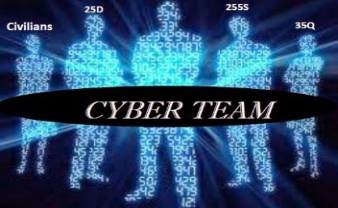 ENUNCIADO DEL PROBLEMA
El manejo de la Ciberseguridad en las FF. AA, está acorde con las capacidades actuales del COCIBER y sus capacidades específicas necesitan ser revisadas para mejorar su capacidad operativa y luego ser empleada por la Fuerza en las diferentes operaciones, por lo que no se cuenta con una planificación estratégica enfocada hacia dónde están evolucionando las amenazas y riesgos de seguridad en el ámbito global.
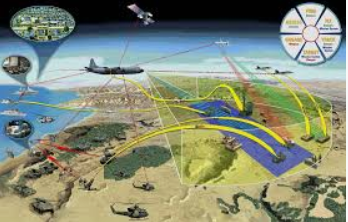 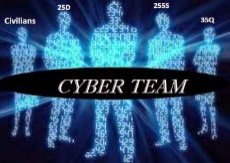 PREGUNTAS DE INVESTIGACIÓN
¿Cuáles el escenario prospectivo de FF. AA, frente a  las amenazas   cibernéticas y cuáles son las capacidades que tiene el Comando de Ciberdefensa del Comando Conjunto de Fuerzas Armadas? 

¿Cuales son las amenazas y riesgos existentes que deberá enfrentar el Comando de Ciberdefensa en el escenario actual?

¿Se encuentra actualizada la doctrina de ciberdefensa de las Fuerzas Armadas y cual es el marco legal que  faculta en realizar operaciones militares en el campo de la ciberdefensa?.

¿Cuáles serían los requerimientos necesarios para aumentar la capacidad operativa del Comando de Ciberdefensa?

¿El Comando de Ciberdefensa existen proyectos relacionados a fortalecer la capacidad operativa de ser así cuales serían los requerimientos para aumentar esta capacidad en contra de las amenazas  existentes?
JUSTIFICACIÓN DE LA INVESTIGACIÓN
ORIGINALIDAD
Crear una obligación en Fuerzas Armadas, que es proteger la información y la infraestructura crítica ante los problemas que genera la seguridad de las tecnologías de información en FF. AA.
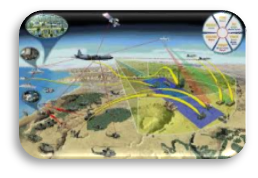 RELEVANCIA
La Seguridad en los Estados ha ido cambiando de acuerdo a las situaciones que van desarrollando dentro de él y dentro de su entorno.
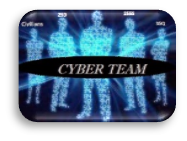 Las Fuerzas Armadas tienen la misión constitucional de defender la soberanía y ser los encargados de la Defensa Nacional.
deberán planificar y ejecutar operaciones encaminadas a neutralizar las amenazas.
enmarcadas en políticas claras y con leyes que respalden su accionar.
INTERÉS
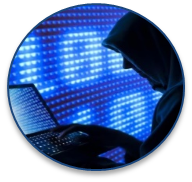 FACTIBILIDAD
La transmisión y recepción de la información de Fuerzas Armadas, fluye a través de la red estratégica de comunicaciones de Fuerzas Armadas, la misma que tiene acceso al internet, convirtiéndose en una red vulnerable ante la acción delictiva de los hackers y crackers.
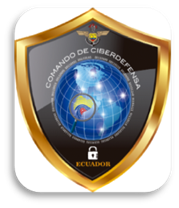 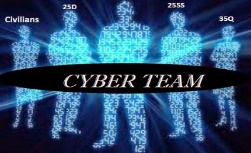 OBJETIVOS
OBJETIVO GENERAL
Desarrollar una guía doctrinaria para el Comando de Ciberdefensa, para que de manera integrada y coordinada con las demás Fuerzas puedan definir aquellos aspectos que deben ser considerados para el desarrollo de las capacidades actuales del Comando de Ciberdefensa para contribuir en el mejoramiento de la capacidad operativa del Comando de Ciberdefensa del CC.FF.AA, ante las nuevas amenazas y riesgos  del ciberespacio, así como las Políticas y Estrategias para neutralizar la amenaza del ciberterrorismo contra la seguridad del Estado.
OBJETIVOS ESPECÍFICOS
Analizar los aspectos doctrinarios que deber ser tomados en consideración para el desarrollo de las capacidades del ciberespacio.
Analizar el escenario prospectivo de Fuerzas Armadas en el campo de ciberdefensa.
1er Objetivo
2do Objetivo
3er Objetivo
4to Objetivo
Determinar las amenazas y riesgos existentes para el Comando de Ciberdefensa.
Determinar los requerimientos necesarios para aumentar la capacidad operativa del Comando de Ciberdefensa.
FUNDAMENTACIÓN TEÓRICA
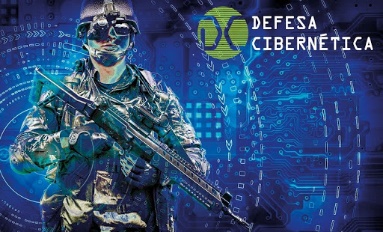 ANTECEDENTES
Fuerzas Armadas
Normadas en el Art. 158 de la Constitución, Ley Orgánica de la Defensa, la Ley de Seguridad Pública y del Estado, el Plan Nacional de desarrollo “Toda una Vida” 2017-2021, Plan Nacional de Seguridad Integral y Política de la Defensa Nacional del Ecuador 2018.
Ministerio de Defensa Nacional
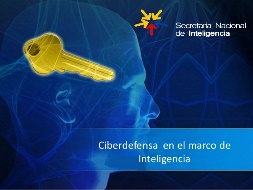 Actualiza constantemente la política de defenza que permita a FF.AA mantener su planificación militar alienada con los objetivos nacionales.
Plan Estratégico Institucional de Fuerzas Armadas - Plan de Gestión Institucional de la Fuerza Terrestre.
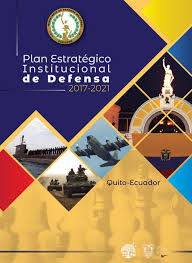 Capacidades operativa de Fuerzas Armadas acorde con las amenazas actuales presentes en el Ciberespacio.
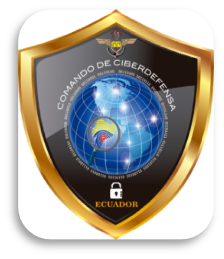 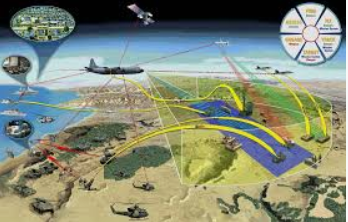 FUNDAMENTACIÓN TEÓRICA
El Comando Conjunto de las Fuerzas Armadas ante las situaciones impuestas por el Estado realiza su planificación mediante el Plan Estratégico Institucional de Fuerzas Armadas 2017 - 2021, en el documento se encuentra detallado los procedimientos a seguir para alcanzar la excelencia profesional de la institución, orientada al aprovechamiento de las capacidades específicas para la consecución de las capacidades estratégicas, mediante la ejecución del cumplimiento de objetivos estratégicos y estrategias específicas.
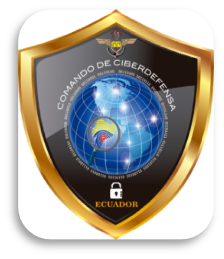 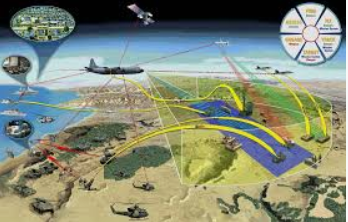 HIPÓTESIS
La existencia de una guía doctrinaria integrada y coordinada con las capacidades del Comando de Ciberdefensa del CC.FF.AA, permitirán enfrentar las nuevas amenazas y riesgos del Ciberespacio, así como las Políticas y Estrategias para neutralizar la amenaza del Ciberterrorismo contra la seguridad del Estado.
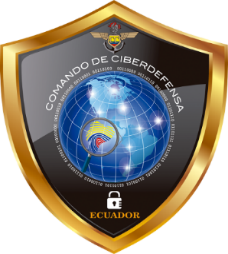 OPERACIONALIZACIÓN DE LA VARIABLE INDEPENDIENTE
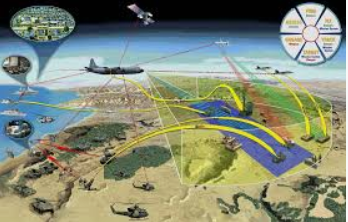 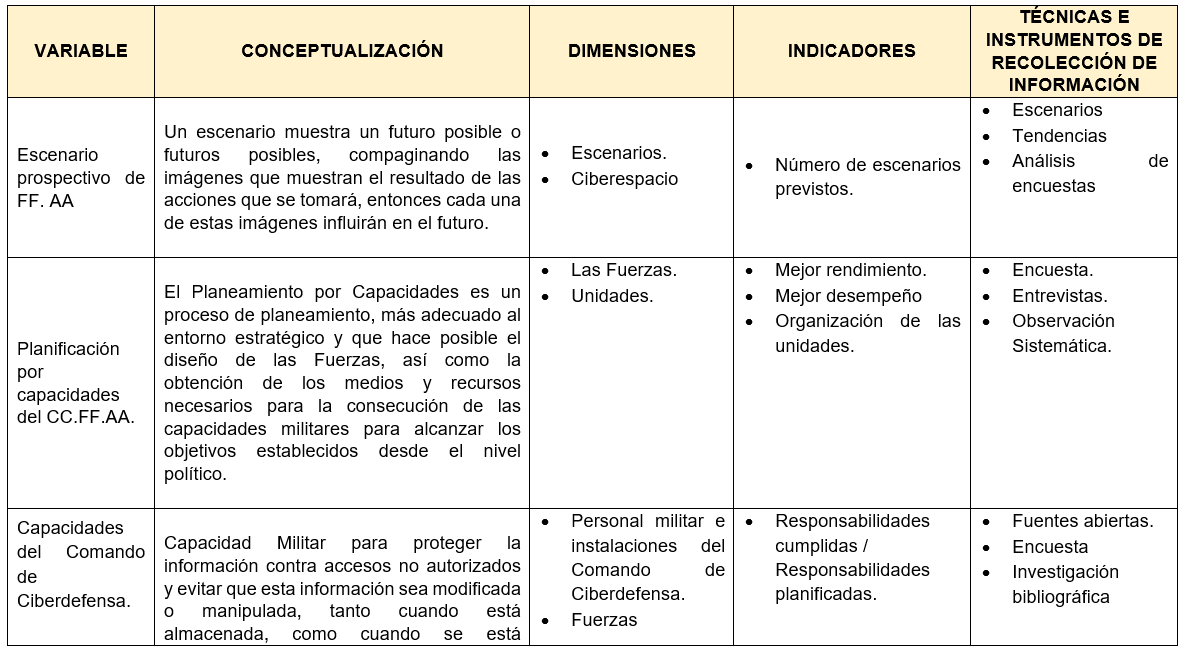 OPERACIONALIZACIÓN DE LA VARIABLE INDEPENDIENTE
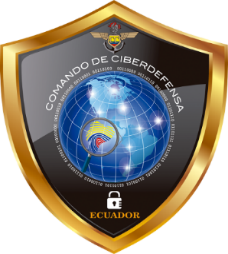 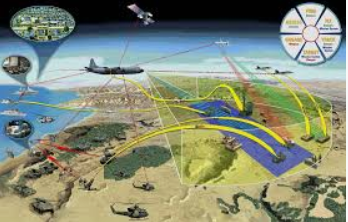 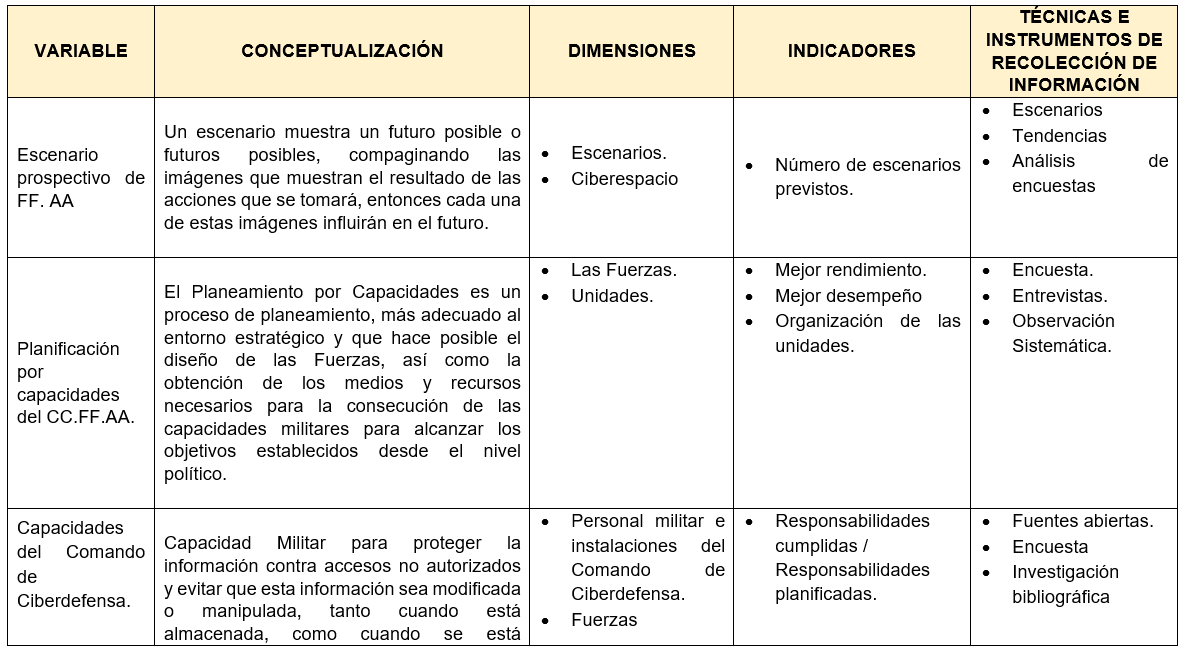 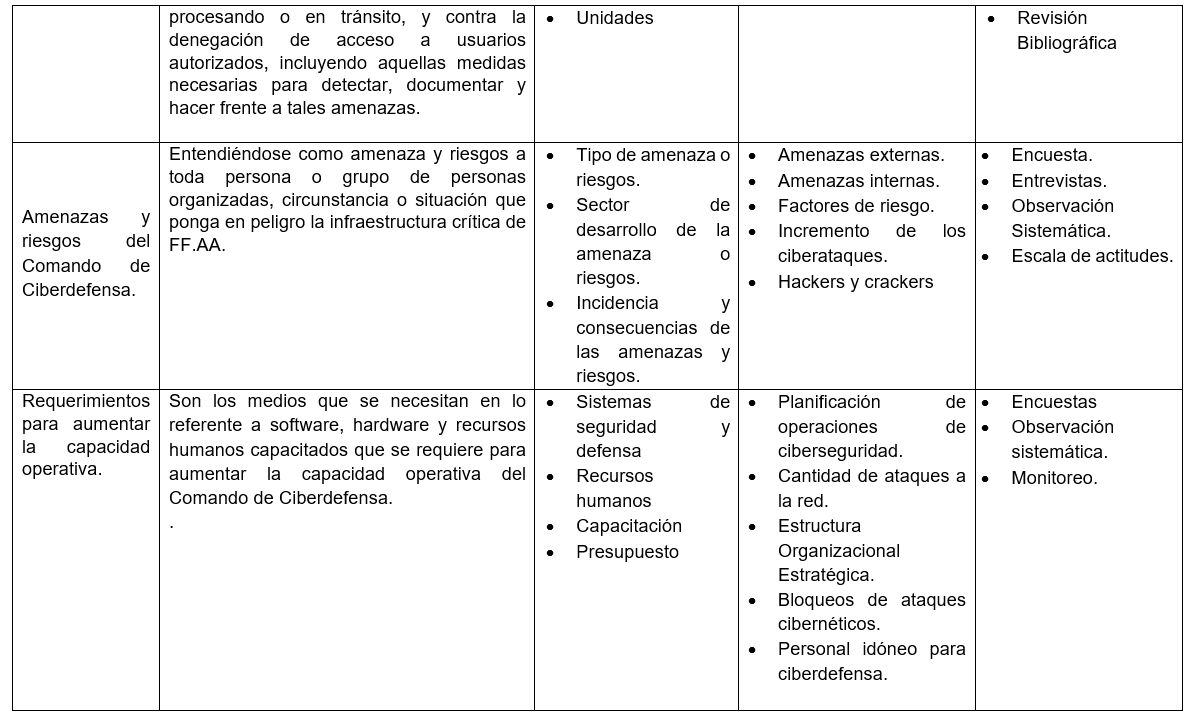 OPERACIONALIZACIÓN DE LA VARIABLE DEPENDIENTE
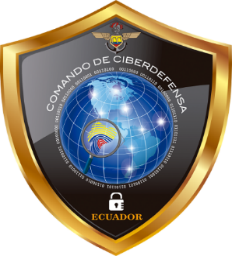 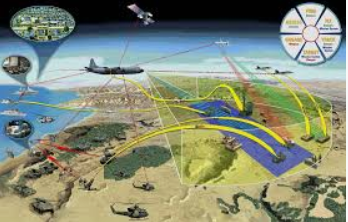 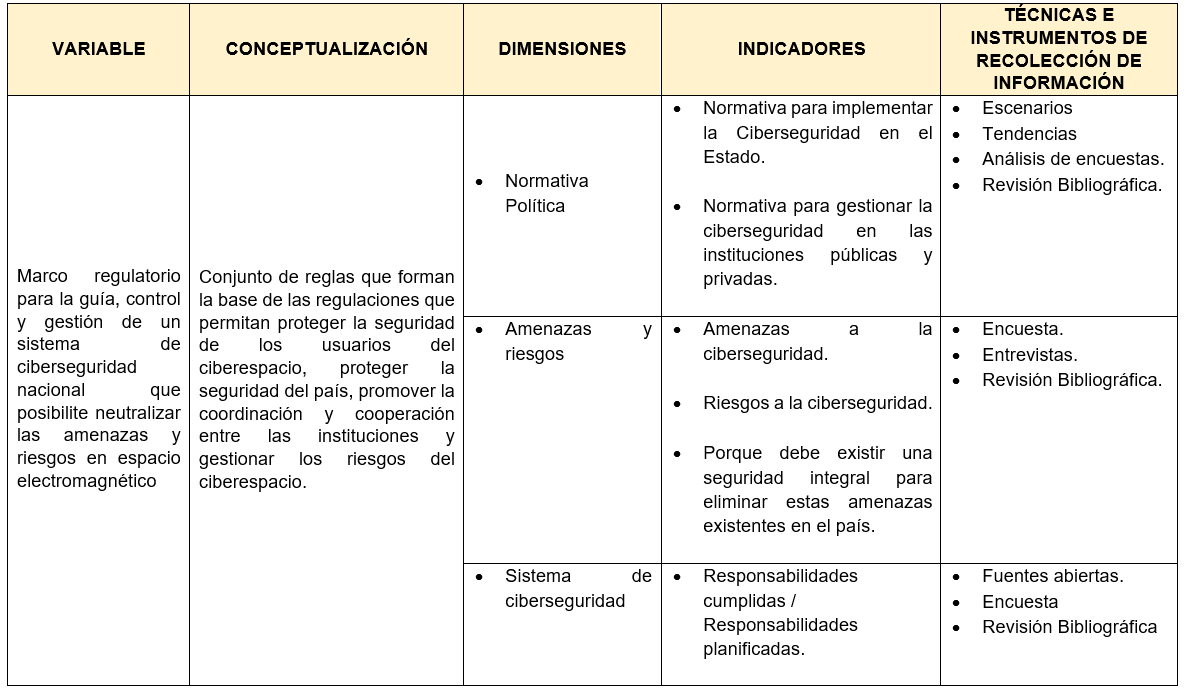 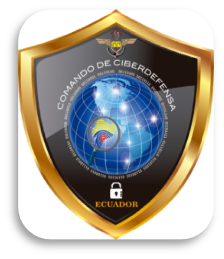 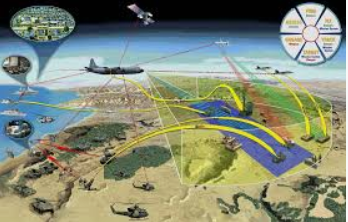 OBJETO DE ESTUDIO
El MDN, estableció en la APDN, la necesidad de la protección de la información estratégica del Estado en materia de Defensa, incluyendo la protección de la infraestructura, las redes estratégicas y la información electrónica; el desarrollo de las capacidades de ciber defensa; y,  el fortalecimiento de los mecanismos inter institucionales para hacer frente a las amenazas cibernéticas.
Acuerdo Ministerial 281 de 14 de Sept 2014 creación.
APDN, se exhorta fortalecimiento de FF.AA para la defensa y desarrollo Nacional, protección del espacio Cibernético.
MDN, elabora Directiva de Defensa Nacional y crean políticas y estratégias encaminadas al desarrollo de las capacidades de la Institución.
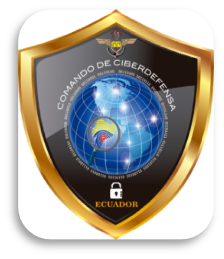 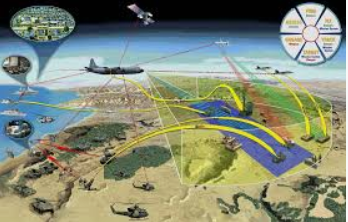 CAMPO DE ACCIÓN
El COCIBER, busca cumplir su misión dentro de tres líneas de operaciones primarias: asegurar, operar y defender el Sistema de Información del Comando Conjunto (SICC), defender a las instalaciones estratégicas críticas de la nación de ataques cibernéticos y proporcionar apoyo cibernético a los Comandos Operacionales que lo requieran. 
Las Operaciones de Ciberespacio, requieren una coordinación constante y detallada entre las operaciones nacionales y de teatro, creando una estructura dinámica de C2 que se pueda adatar a los cambios constantes, amenazas emergentes y desconocidas en las cuales se incluye la protección de las redes del SICC.
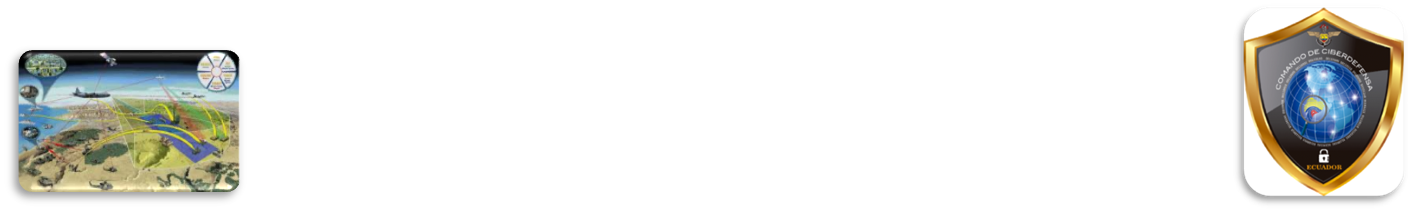 DISEÑO DE LA INVESTIGACIÓN
se fundamentará en función de los objetivos y propósitos planteados, tiene carácter de investigación en el campo de la Ciberdefensa y sobre todo en la seguridad del Estado frente a las amenazas y riesgos existentes.
ENFOQUE DE LA INVESTIGACIÓN
Se utilizara una Investigación de campo.
Ya que disponemos de datos directamente de los sujetos investigados, o de la realidad donde ocurren los hechos (datos primarios), sin manipular o controlar variables algunas, es decir, el investigador obtiene la información, pero no altera las condiciones existentes. De allí su carácter de investigación no experimental.
TIPO DE  INVESTIGACIÓN
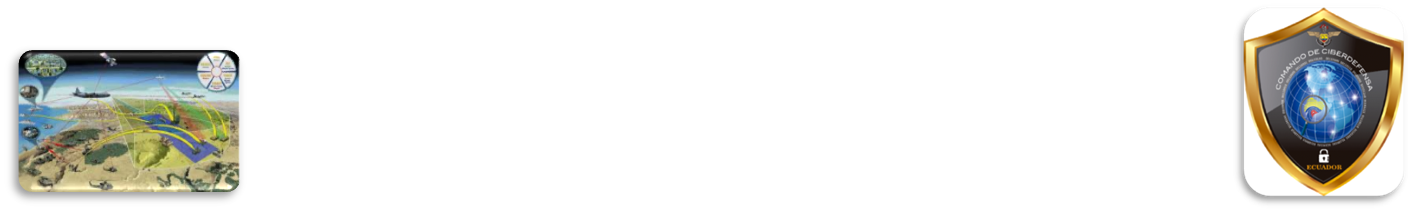 DISEÑO DE LA INVESTIGACIÓN
El universo de la presente investigación va estar orientado a obtener información del personal de oficiales que actualmente se encuentran realizando el curso de Estado Mayor.
POBLACIÓN
Personal que labora en el Comando de Ciberdefensa, cree una instancia que implemente las directrices del nivel político, así como la capacidad de ciberdefensa”.
 El COCIBER, esta integrado por personal técnico y operativo civil y militar. Tendrá la misión de operar las capacidades de defensa, explotación y respuesta en el espacio cibernético, para proteger y defender la infraestructura crítica e información estratégica del estado.”
MUESTRA
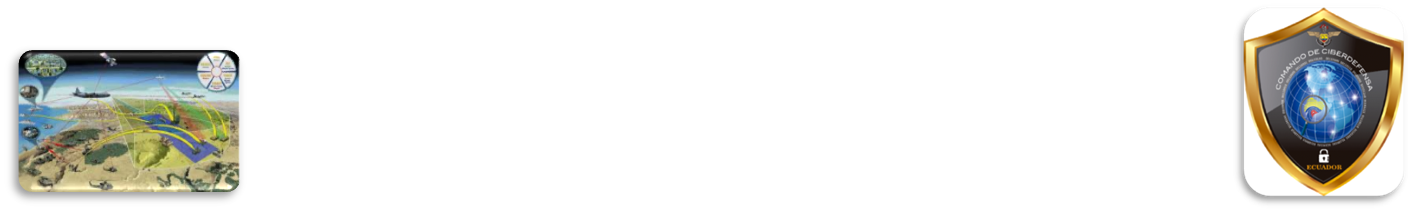 DISEÑO DE LA INVESTIGACIÓN
Esta investigación se la realizará mediante el método de investigación científica básica.
se utilizará una investigación explicativa o de comprobación de hipótesis causales, por cuanto se parte de una situación problema o conocimiento .
´MÉTODO
Se empleará mediante encuestas con la modalidad de cuestionarios, que serán aplicadas a Oficiales del CEMA N.º 70 y al personal involucrado en el desarrollo de los proyectos de Ciberdefensa.
 de allí se obtendrán datos importantes que servirán para cuantificar y medir las interrogantes sobre las variables objeto de investigación.
Instrumento será la entrevista dirigida a expertos y encuestas.
TÉCNICAS, INSTRUMENTOS
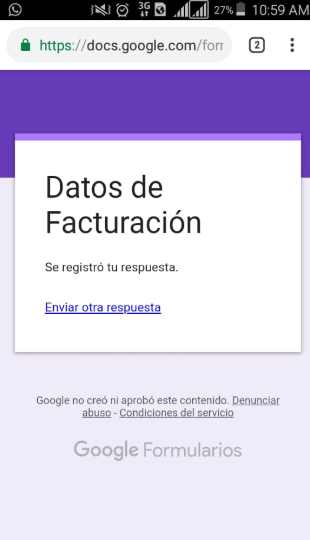 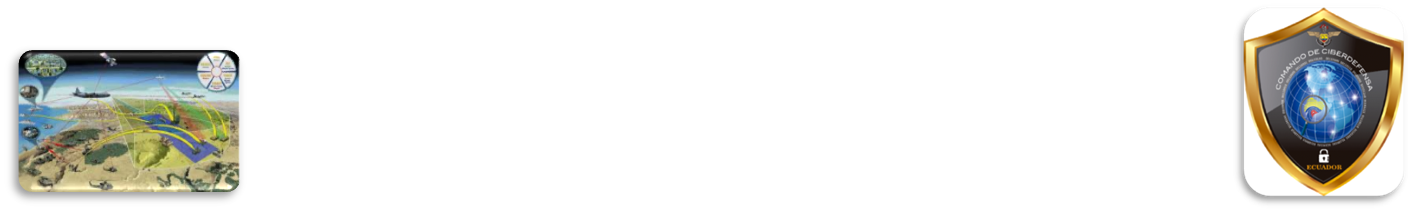 DISEÑO DE LA INVESTIGACIÓN
Este conjunto de técnicas estadísticas emplea datos de series temporales para predecir cuál es el resultado más probable que se puede dar en el futuro cercano. 
En esta fase de análisis e interpretación de resultados tiene que ver con las operaciones matemáticas a las cuales se someten los datos con la finalidad de comprobar las Hipótesis propuestas en esta investigación.
Tabulación de datos de la encuesta.
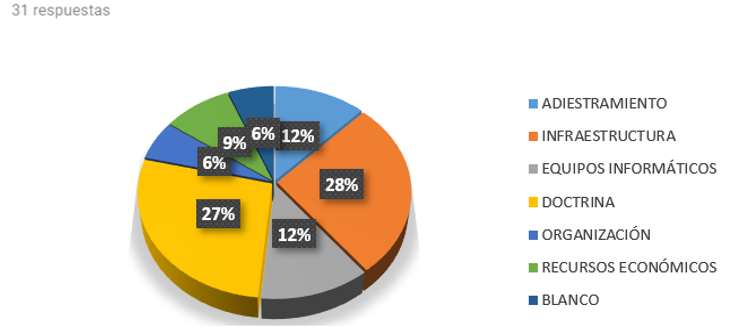 TÉCNICAS PARA EL  ANÁLISIS DE DATOS
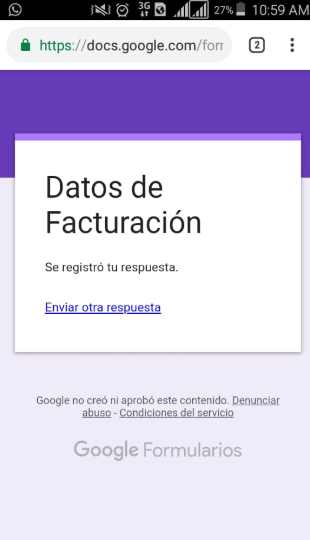 ALCANCE  DE LA PROPUESTA
Permitir determinar un mecanismo articulador entre la doctrina y las capacidades que podrían minimizar las posibles amenazas y riesgos existentes en el manejo de la Ciberseguridad en las Fuerzas Armadas, a fin de establecer los lineamientos doctrinarios ante la necesidad de la protección de la información estratégica del Estado en materia de Defensa y Seguridad.
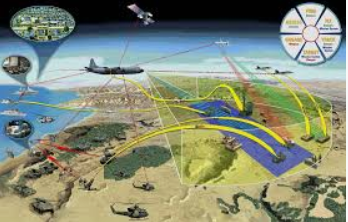 ALCANCE  DE LA PROPUESTA
Dada la importancia estratégica de la seguridad en el ciberespacio, la existencia de  Ciberamenazas, económicas, asimétricas, anónimas, sin fronteras es imprescindible y prioritario el empleo adicional del personal especializado de FF.AA, en las denominadas guerras cibernéticas,  preparadas para: comandar, explotar y mantener un sistema de Ciberdefensa; alcanzar la capacidad de resiliencia, remediación y respuesta ante ciberataques, incidentes o emergencias informáticas, asumir la misión de defender prioritariamente las instalaciones, redes, servicios y equipos físicos y de tecnología de la información cuya interrupción o destrucción tendría un impacto en el eficaz funcionamiento de las instituciones del sector de la Defensa  y del Estado.
PRIMER OBJETIVO ESPECÍFICO
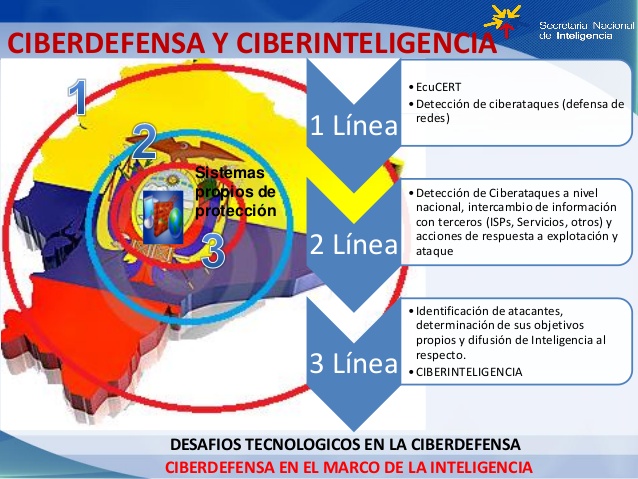 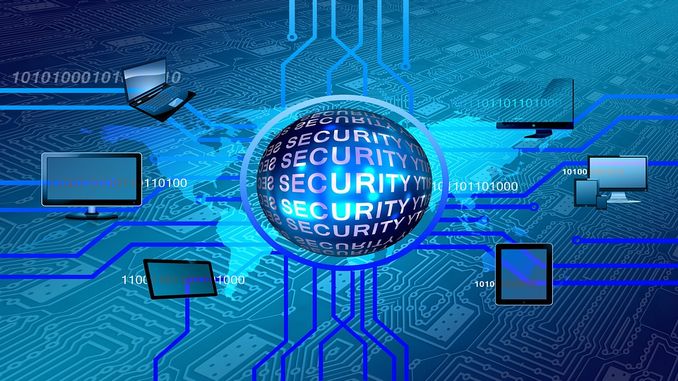 Analizar el escenario prospectivo de Fuerzas Armadas en el campo de la Ciberdefensa.
PRIMER OBJETIVO ESPECÍFICO
Conocimiento del hecho
Al interior de la institución se ha completado la reestructuración de F.A, proceso que ha permitido un dimensionamiento de fuerza acorde al nuevo escenario estratégico, implementando una organización dinámica y flexible, que facilita cumplir las misiones de las Fuerzas Armadas mediante la integración sinérgica y coordinación de los organismos de planificación, preparación, empleo y apoyo de manera efectiva
Análisis
Introducción
Para hacer frente a los nuevos requerimientos es necesario incrementar capacidades específicas en función de cuatro componentes fundamentales: Estructura organizacional, Procesos probados, Personal altamente entrenado y Tecnología de vanguardia, orientados a iniciar el desarrollo de una adecuada capacidad estratégica conjunta de Ciberdefensa
Actualmente el CC.FF.AA, se encuentra frente a un entorno complejo, incierto y dinámico y es justamente en esa incertidumbre cuando funciona la prospectiva, que es la herramienta utilizada para el diseño del escenario de las Fuerzas Armadas ecuatorianas.
CONCLUSIONES PARCIALES
La protección y defensa de  los recursos e información estratégica de las FF.AA; y del Estado, deben responder a un concepto integral de defensa física y virtual, quedando lejos el concepto operacional de emplear exclusivamente equipos cinéticos y guardias  bien entrenados para proteger la infraestructura crítica controlada por las TIC’s.
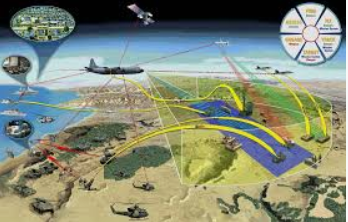 La participación en la seguridad integral, por parte de Fuerzas Armadas, conlleva la tarea de realizar operaciones de protección a las áreas de infraestructura estratégica a nivel del territorio continental, marítimo,  insular, aéreo y cibernético
La criticidad depende del impacto que puede ocasionar la interrupción o destrucción de las instalaciones asociadas a las infraestructuras críticas tales como:
 redes eléctricas y de telecomunicaciones, 
servicios que afecten las actividades económicas, productivas, laborables, la gobernabilidad y los derechos y deberes de los ciudadanos.
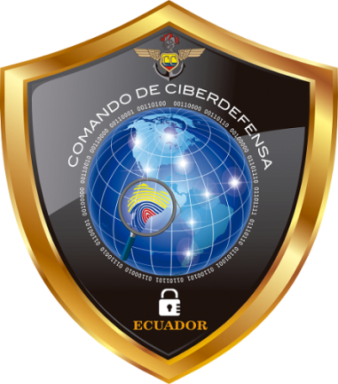 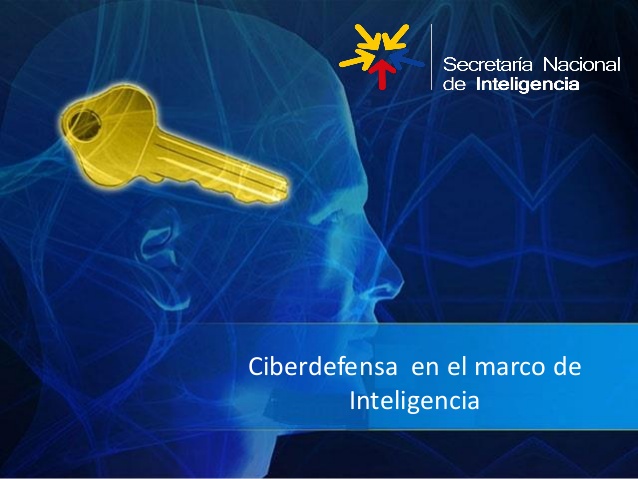 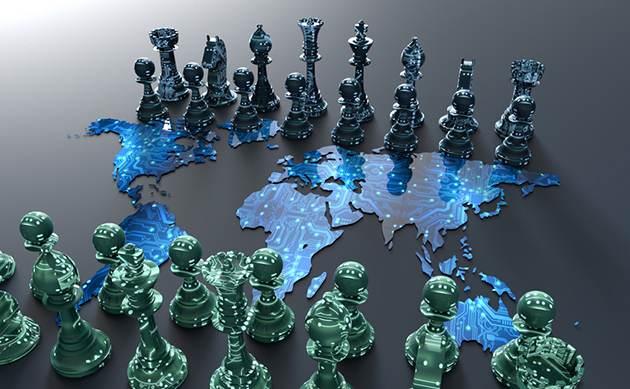 SEGUNDO OBJETIVO ESPECÍFICO
Analizar los aspectos doctrinarios que deber ser tomados en consideración para el desarrollo de las capacidades del ciberespacio.
SEGUNDO OBJETIVO ESPECÍFICO
Conocimiento del hecho
El Ciberespacio que es parte del ambiente de la información, depende de los dominios físicos del aire, tierra, marítimo y espacial. Las OC emplean links y nodos localizados en los dominios físicos y ejecutan funciones lógicas para crear efectos primeramente en el Ciberespacio y luego, de ser necesario, en los dominios físicos.
Análisis
Introducción
El COCIBER, busca cumplir su misión dentro de tres líneas de operaciones primarias: asegurar, operar y defender el SICC, defender a las instalaciones estratégicas críticas de la nación de ataques cibernéticos y proporcionar apoyo cibernético a los Comandos Operacionales que lo requieran.
La doctrinaria que se plantea busca definir aquellos aspectos que deben ser tomados en consideración para el desarrollo de las capacidades del ciberespacio y para la planificación y ejecución de las OC, por parte del COCIBER., en apoyo a las otras operaciones militares que se planifican y ejecutan por parte de una fuerza conjunta, en una Zona/ Teatro de Operaciones Conjunto, para la consecución de los objetivos asignados.
CONCLUSIONES PARCIALES
El ciberespacio es una actividad que sincroniza e integra la planificación y operación de los sensores; medios; y sistemas de procesamiento, explotación y diseminación, en apoyo a las operaciones decurrentes o futuras.
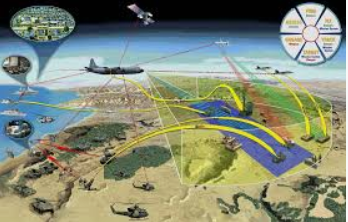 La inteligencia, vigilancia y reconocimiento (IVR), en el ciberespacio se enfoca en la obtención de información táctica y operacional y en el mapeo de las redes del adversario para apoyar la planificación militar.
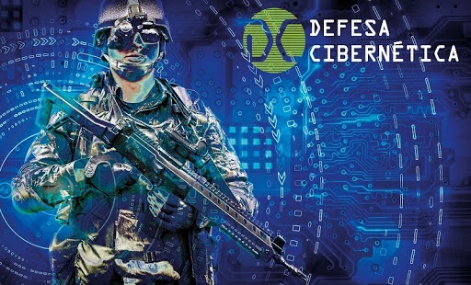 Cualquier usuario que no sigue cuidadosamente las políticas de ciberseguridad, puede constituirse en una amenaza interna.
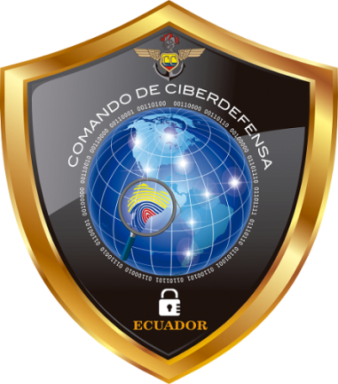 El CFC debe utilizar medidas de mitigación para esta amenaza, como el reforzamiento del entrenamiento de la Fuerzas para estar alerta por actividades sospechosas internas y utilizar un control de dos personas sobre hardware, software o información sensible.
ASPECTOS DOCTRINARIOS QUE DEBEN SER TOMADOS EN CONSIDERACIÓN PARA EL DESARROLLO DE LAS CAPACIDADES DEL CIBERESPACIO
La autoridad para la planificación ejecución de Operaciones militares en el ciberespacio está establecida dentro de las políticas emitidas por el Ministerio de Defensa así como en las órdenes recibidas que autorizan al Comando de Ciberdefensa a la ejecución de estas operaciones.

El sistema de Ciberdefensa está conformado de la siguiente forma:
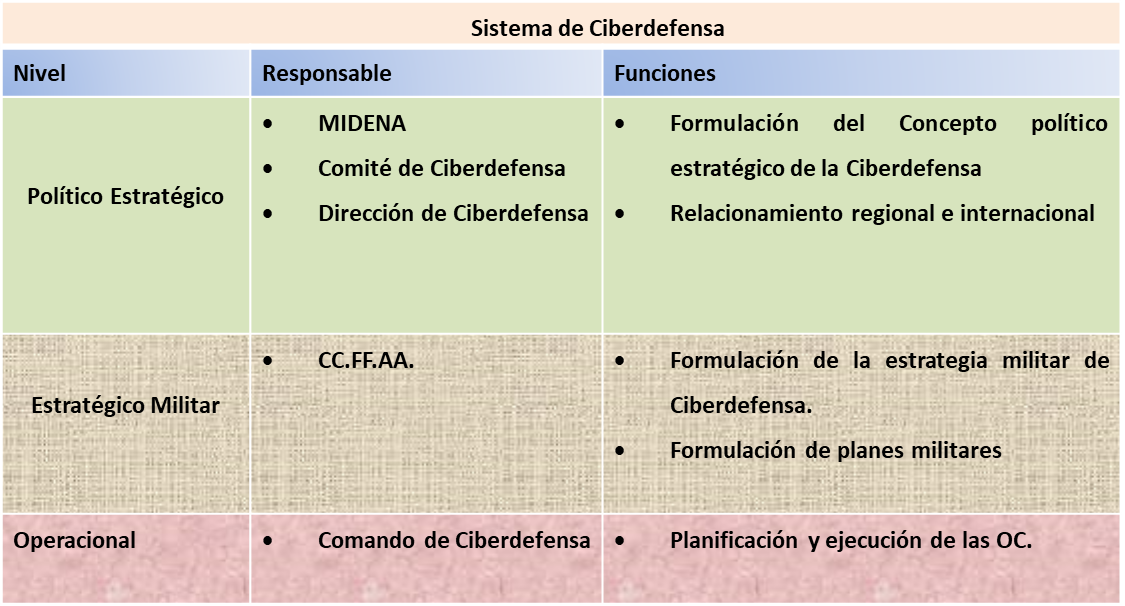 TERCER OBJETIVO ESPECÍFICO
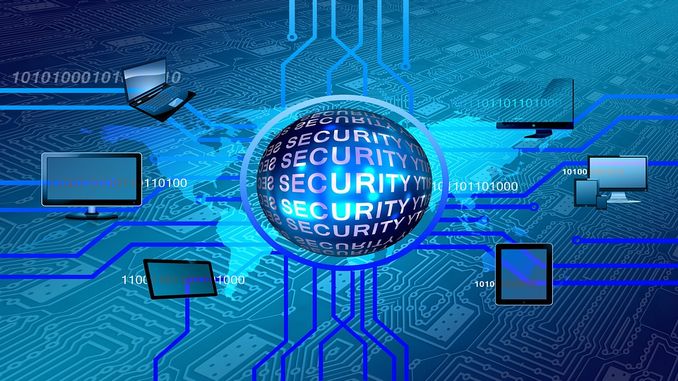 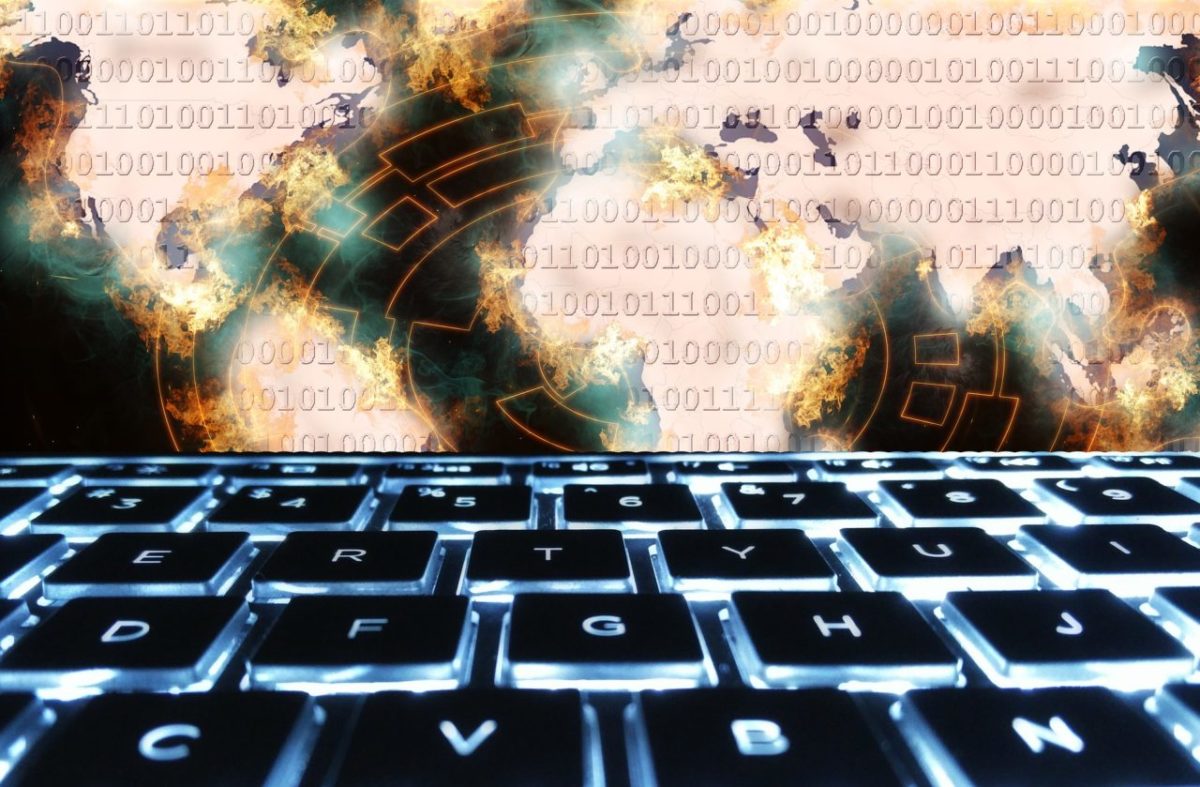 Determinar las amenazas y riesgos existentes para el Comando de Ciberdefensa.
TERCER OBJETIVO ESPECÍFICO
Conocimiento del hecho
Introducción
El Estado al haber definido sus intereses vitales y estratégicos en la agenda política de la defensa, requiere garantizar la vigencia de los mismos; por tanto, al existir amenazas y riesgos que inciden en la consecución de estos, debe estar en condiciones de protegerlos.
Análisis
El mundo vive una época de incertidumbre marcada fundamentalmente por eventos violentos, que amenazan a la defensa y seguridad de los Estados de manera permanente .
Es entonces cuando la defensa se constituye en el instrumento para el empleo de la fuerza ante la amenaza externa que atenta contra estos intereses.
El Ciberespacio, está lleno de un gran número de amenazas que ponen en peligro el éxito de las operaciones militares, así como a las personas que las llevan a cabo. La Ciberseguridad es una necesidad de nuestra sociedad y de nuestro modelo económico.
CONCLUSIONES PARCIALES
Las amenazas globales tienen una connotación transnacional que podría afectar a la defensa y seguridad de los Estados.
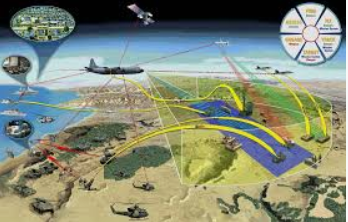 Debido al entorno en el que se desarrollan las amenazas y riesgos en el ciberespacio que atentan las redes que gestionan la información y las infraestructuras más sensibles del Estado se hace inevitable mitigar esas amenazas de naturaleza cibernética que son difíciles de identificar y neutralizar debido a la rapidez  de su evolución técnica científica, siendo imprescindible la implantación, consolidación y sobrevivencia de una industria de defensa en el país, asociada al fortalecimiento de la matriz productiva, dependiente de nuevas tecnologías, de una constante formación y actualización de recursos
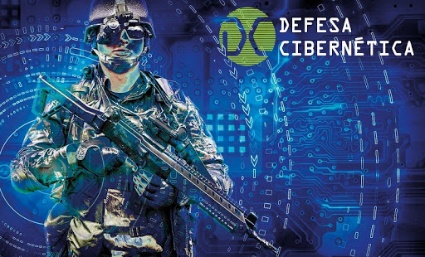 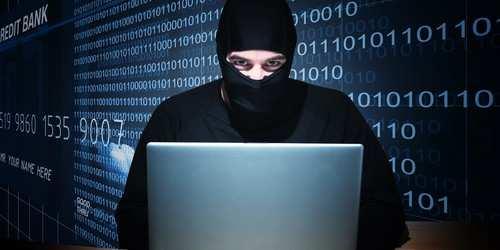 convirtiéndose en un potente instrumento de agresión contra la infraestructura del Estado, lo cual podría comprometer la seguridad nacional.
Los riesgos causados por el hombre pueden convertirse en amenazas una vez que se identifique su motivación, capacidad e intención.
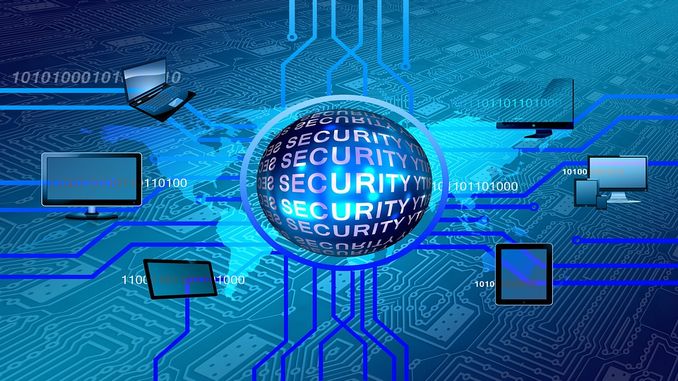 CUARTO OBJETIVO ESPECÍFICO
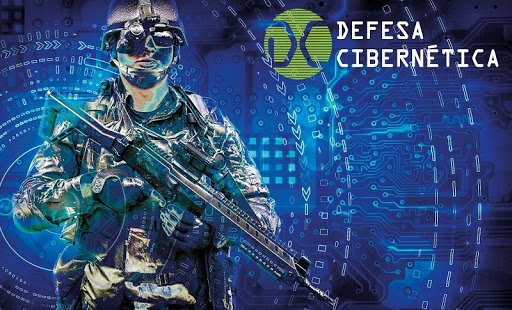 Analizar la planificación por capacidades del Comando Conjunto de las FF.AA y determinar los requerimientos necesarios para aumentar la capacidad operativa del Comando de Ciberdefensa
TERCER OBJETIVO ESPECÍFICO
Conocimiento del hecho
Introducción
El nuevo diseño de Fuerzas, debe responder al desarrollo de capacidades para el empleo conjunto de las Fuerzas Armadas, para enfrentar con éxitos las amenazas, riesgos y desafíos del Estado, en los actuales y futuros escenarios estratégicos de seguridad y defensa, así como en las amenazas emergentes.
Análisis
La planificación basada en capacidades aplicada por Fuerzas Armadas ecuatorianas proporciona un fundamento más racional para la toma de decisiones sobre la modernización del material existente, adquisiciones futuras y el sostenimiento operacional, a la vez que ofrece soluciones integrales, para afrontar con éxito los actuales y potenciales escenarios de conflicto.
El Planeamiento por Capacidades permite el diseño de la Fuerza y la determinación de los medios y recursos necesarios basados en los escenarios, misiones y estrategias establecidas, alcanzando las capacidades militares que permitan cumplir los objetivos dispuestos desde el nivel político.
CONCLUSIONES PARCIALES
Una capacidad militar no es únicamente un arma o un sistema de armas, sino que es algo más, es un conjunto de factores, unos más críticos que otros, pero que en definitiva son igualmente importantes para la consecución del efecto deseado.
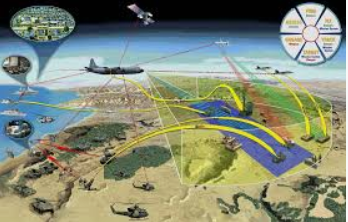 El Planeamiento por Capacidades se basa en los lineamientos establecidos en el marco legal, en el nivel político a través del Consejo de Seguridad Pública y del Estado quien emite el Plan Nacional de Seguridad Integral.
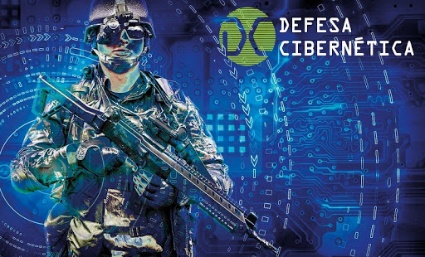 Actualmente el Comando Conjunto de las Fuerzas Armadas se encuentra frente a un entorno complejo, incierto y dinámico y es justamente en esa incertidumbre cuando funciona la prospectiva, que es la herramienta utilizada para el diseño del escenario de las Fuerzas Armadas ecuatorianas. Si bien el futuro es imposible de predecir, la prospectiva es una disciplina científica que nos ayuda a reducir la incertidumbre y desentrañar el futuro, si bien es una disciplina relativamente nueva en nuestro medio, en el mundo se viene aplicando desde inicios del siglo XX
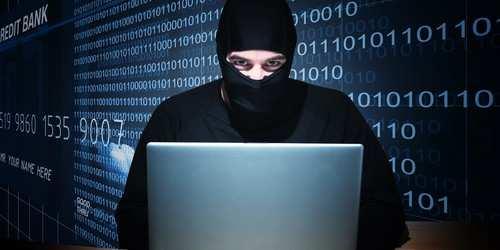 CAPÍTULO QUINTO
LA PROPUESTA
LA PROPUESTA
Se realizó proceso investigativo y determinó la situación actual de las capacidades operativas de Fuerzas Armadas.
Se procedió a definir la propuestas (Política y estrategias para el fortalecimiento de las capacidades operativas)
Introducción
Tiene como base diagnostico FODA y CAME.
Los resultados obtenidos permiten corregir, afrontar, mantener y explotar, a través de una transición del FODA al CAME
Base de la Propuesta
Desarrollo de la Propuesta
Realizar matriz FODA y establecer como diagnostico inicial, y poder definir las acciones a tomar a partir de los resultados de las fortalezas, amenazas, oportunidades y debilidades encontradas.
OBJETIVO DE LA PROPUESTA
Desarrollar una guía doctrinaria para el Comando de Ciberdefensa, para que de manera integrada y coordinada con las demás Fuerzas puedan definir aquellos aspectos que deben ser considerados para el desarrollo de las capacidades actuales del Comando de Ciberdefensa para contribuir en el mejoramiento de la capacidad operativa del Comando de Ciberdefensa del CC.FF.AA, ante las nuevas amenazas y riesgos  del ciberespacio, así como las Políticas y Estrategias para neutralizar la amenaza del ciberterrorismo contra la seguridad del Estado.
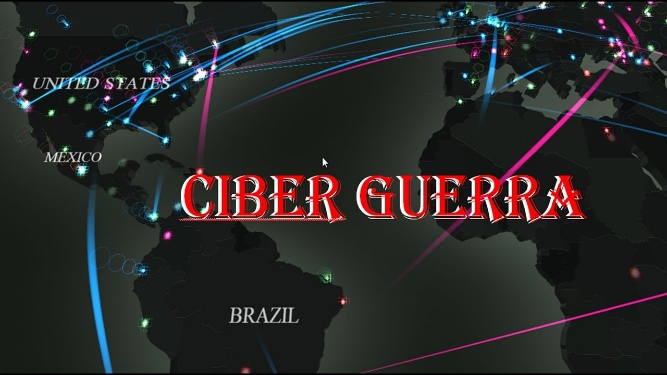 VALIDACIÓN DE LA PROPUESTA
La presente propuesta se enmarca en bien de los intereses institucionales de Fuerzas Armadas debido a que en la actualidad no solo se enfrenta a un enemigo conocido sino a diferentes amenazas y riesgos que se presentan con el desarrollo de la humanidad. El saber utilizar la información y aprovechar ésta, obliga a tener un organismo que se encargue de proteger las redes y sistemas informáticos de Fuerzas Armadas y su infraestructura crítica, constituyéndose en parte fundamental para el éxito de las operaciones en cualquier tipo de escenario.
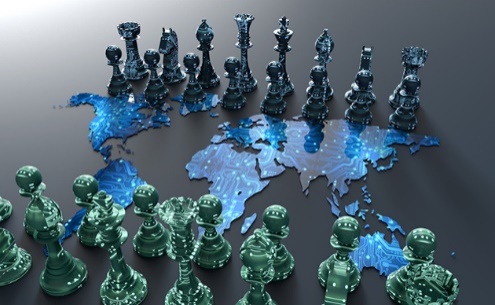 ALCANCE DE LA PROPUESTA
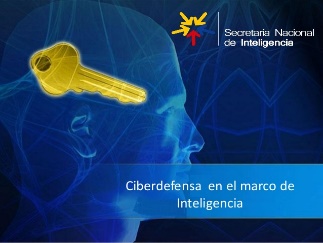 La realización de la presente propuesta, permitirá determinar un mecanismo articulador entre la doctrina y las capacidades que podrían minimizar las posibles amenazas y riesgos existentes en el manejo de la Ciberseguridad en las Fuerzas Armadas, a fin de establecer los lineamientos doctrinarios ante la necesidad de la protección de la información estratégica del Estado en materia de Defensa y Seguridad.
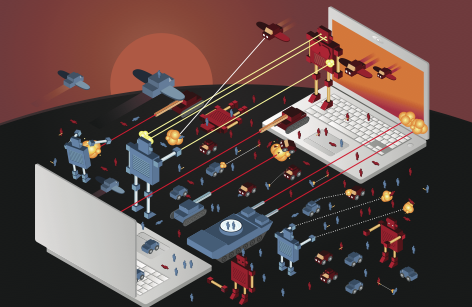 FUNDAMENTACIÓN  DOCTRINARIA
El MDN, velará por el fortalecimiento de las capacidades operativas pertinentes y desarrollará las políticas específicas en el ámbito aeroespacial, Ciberdefensa, gestión de riesgos, seguridad integral, empleo progresivo de la fuerza contra vuelos ilegales y misiones de inteligencia..
El desafío es entrenar a todos los usuarios del CC.FF.AA, para comprender el significado de las amenazas del ciberespacio, y a reconocer las tácticas de la amenaza para que el uso del ciberespacio no genere un riesgo innecesario a las operaciones.  
La protección del ciberespacio del CC.FF.AA, mediante el establecimiento de una cultura de prevención de las vulnerabilidades, particularmente mediante políticas, prácticas y entrenamiento, es crítico para el éxito de todos los tipos de operaciones permitidas en el ciberespacio.
METODO Y CRITERIOS DE VALIDACIÓN
El método a emplear para la validación de la presente propuesta será la matriz FODA.,
OPORTUNIDADES
Son los aspectos positivos que podemos aprovechar utilizando nuestras fortalezas, además se debe considerar analizar junto a las amenazas la parte del Análisis Externo, que nos podrían llegar a afectar de manera positiva si somos capaces de capitalizarlas.
FORTALEZAS
Son todas aquellos elementos internos y positivos que poseen nuestras Fuerzas Armadas.
AMENAZAS
Aquellas actividades o situaciones que implican o conllevan riesgos de daños, trastornos y efectos nocivos para la seguridad en uno o más campos de la actividad nacional. Son provocadas, ejecutadas o causadas por opositores, adversarios o enemigos del Estado, internos o externos, lo cual se convierten en conflictos que atentan contra la Seguridad y Defensa Nacional.
DEBILIDADES
Entendidas como problemas internos, que una vez identificados y desarrollando una adecuada estrategia, pueden y deben eliminarse.
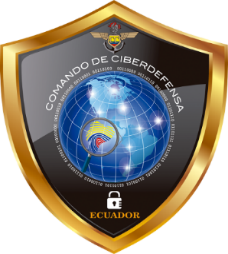 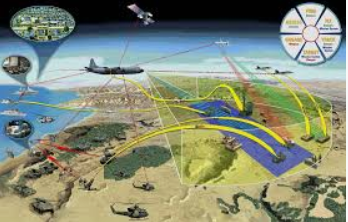 MATRIZ FODA
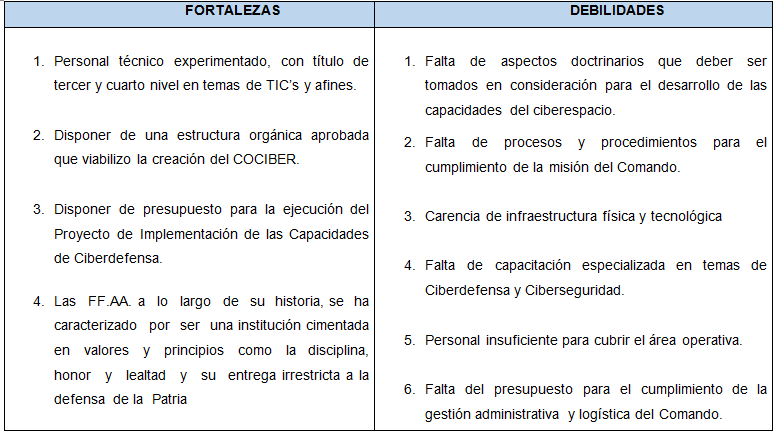 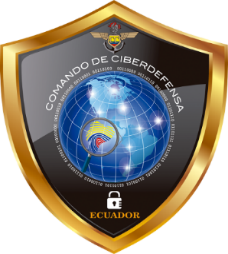 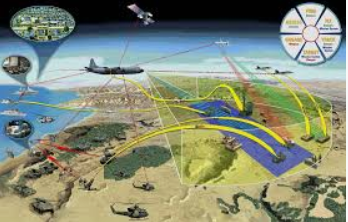 MATRIZ FODA
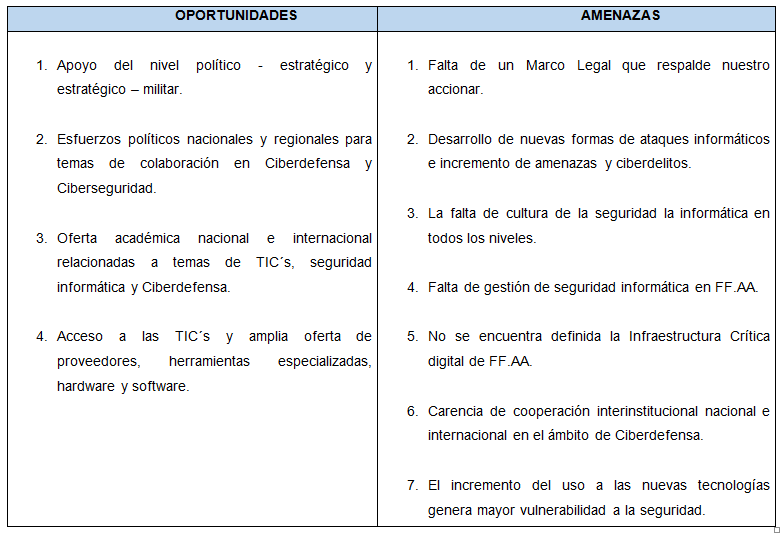 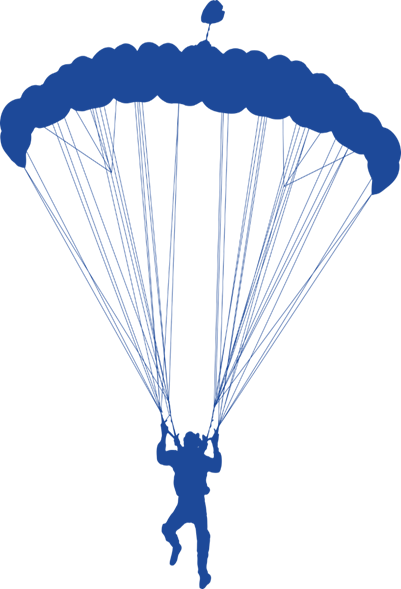 CONCLUSIONES
La Ciberdefensa se encuentra como una capacidad del área de mando y control, la misma que tiene tres Sub-capacidades o capacidades específicas: prevención, detección y respuesta.
Marco legal vigente, que pese a existir leyes aplicables a la defensa de la Soberanía, no es suficiente para su accionar.
No cuentan con material, equipo y tecnología actualizados.
Se crea el Comando de Ciberdefensa del CC.FF.AA integrado por personal técnico y operativo, militar y servidores públicos, con la misión de operar las capacidades de Defensa, Exploración y Respuesta en el espacio cibernético
Es necesario proponer e impulsar una política concreta y sus estrategias para fortalecer las capacidades operativas de Fuerzas Armadas.
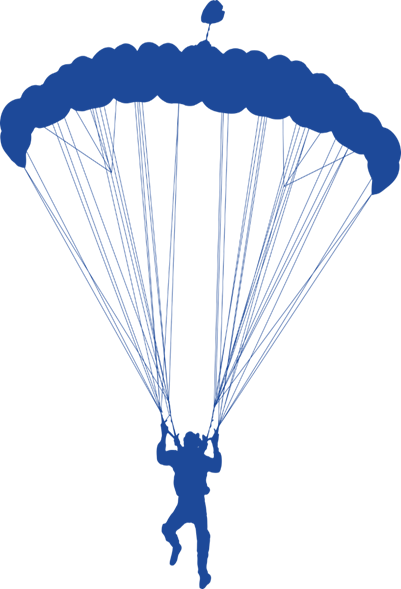 RECOMENDACIONES
Enfrentar las amenazas cibernéticas, no solamente es responsabilidad de FFAA, para enfrentarlas se requiere el trabajo sistematizado de varias entidades del Estado orientados a la normalización, estandarización, emisión de políticas públicas, organización, cooperación nacional e internacional; con un adecuado desarrollo de cultura de seguridad. 

Bajo esta premisa y de acuerdo con  las normas ISO 27001, la Ciberdefensa debe ser tratada y enfocada a los tres pilares fundamentales de la Seguridad de la Información (integridad, disponibilidad y confidencialidad) realizando una planeación estratégica que debe estar enfocada hacia dónde están evolucionando las amenazas y riesgos de seguridad en el ámbito global.
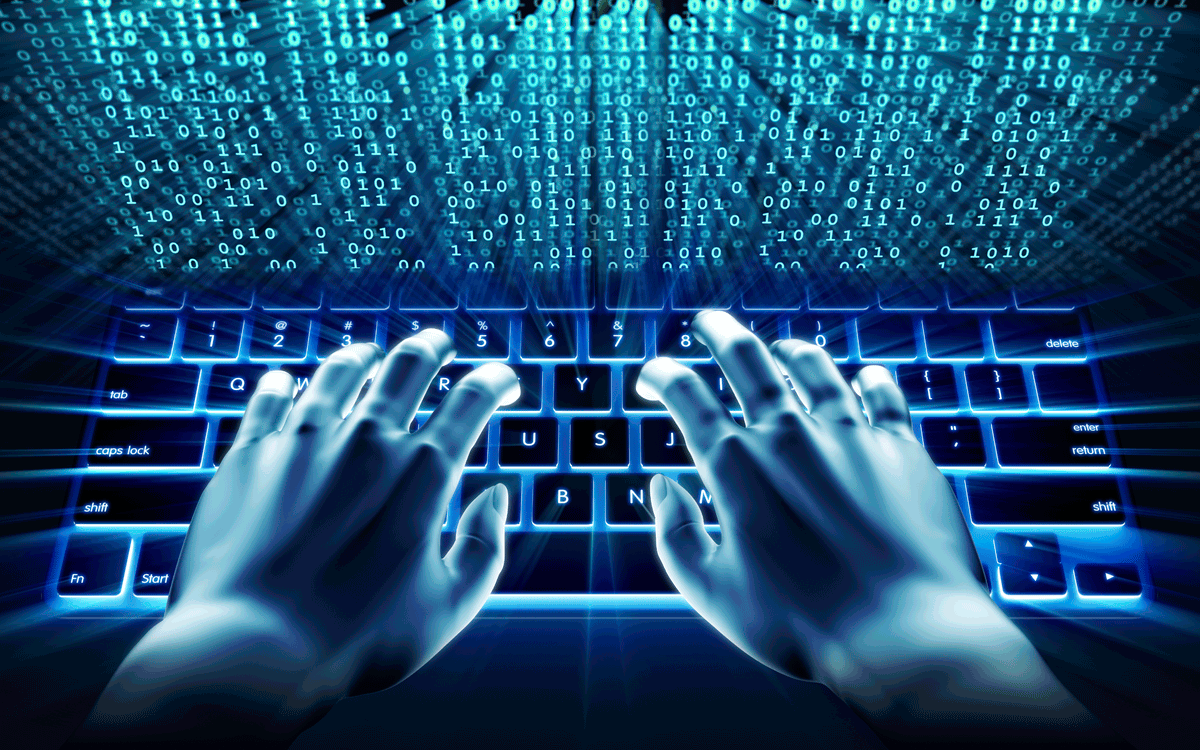 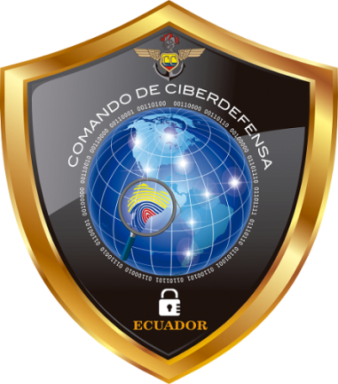 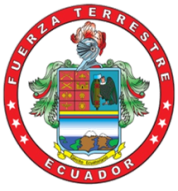 GRACIAS
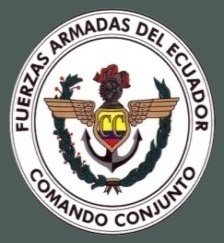 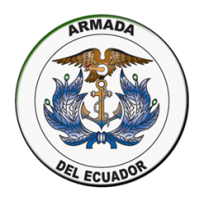 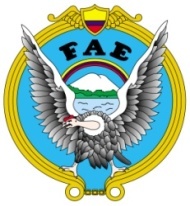